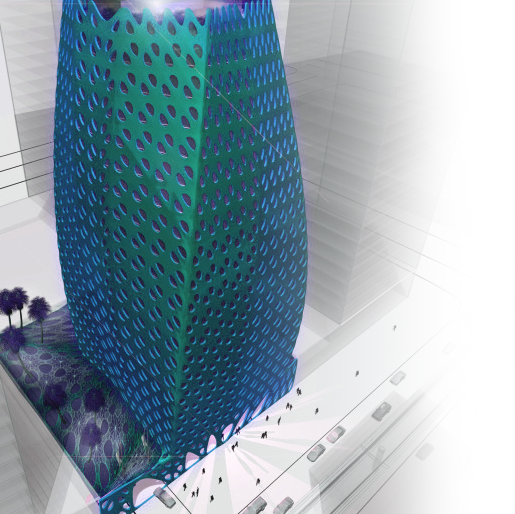 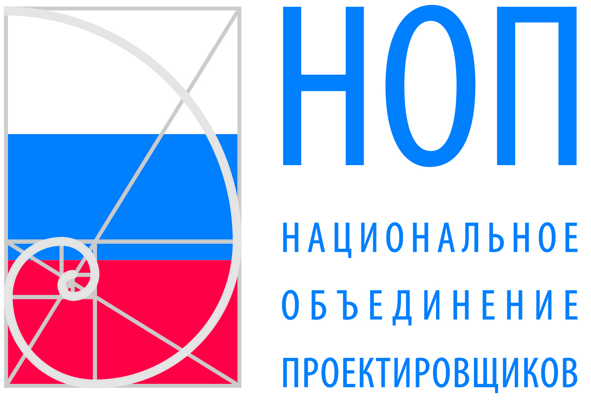 О перспективах внедрения и развития BIM-технологий при проектировании зданий и сооружений в РФ
О системе информационного
моделирования здания (BIM)
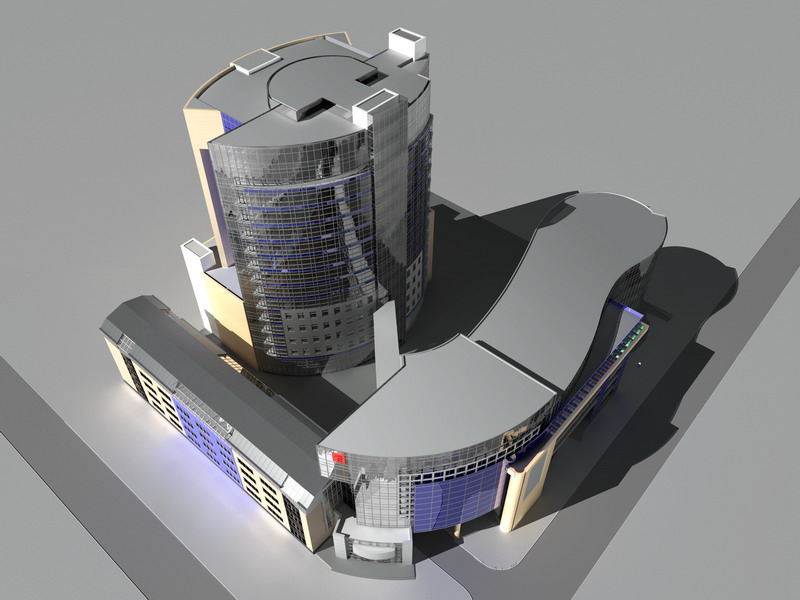 Рубеж конца ХХ – начала XXI веков, связанный с бурным развитием информационных технологий, ознаменовался появлением принципиально нового подхода в архитектурно-строительном проектировании, заключающемся в создании компьютерной модели нового здания, несущей в себе все сведения о будущем объекте — Building Information Model (BIM).
О системе информационного моделирования здания (BIM)
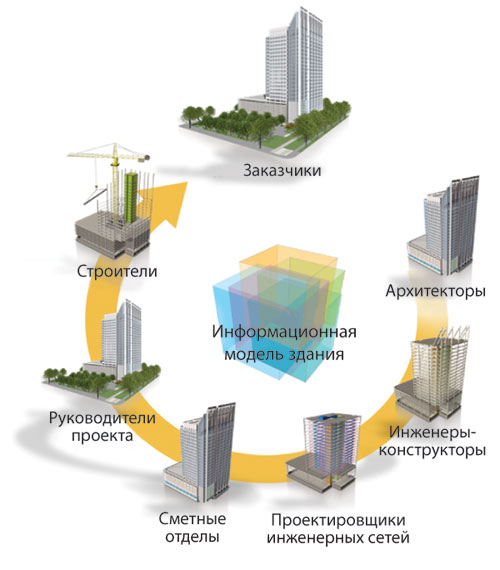 Информационное моделирование здания (Building Information Modeling) – это подход к возведению, оснащению, обеспечению эксплуатации и ремонту здания, который предполагает сбор и комплексную обработку в процессе проектирования всей архитектурно-конструкторской, технологической, финансовой и иной информации о здании со всеми её взаимосвязями и зависимостями.

В информационном моделировании здание и всё, что имеет к нему отношение, рассматриваются как единый объект.
О системе информационного
моделирования здания (BIM)
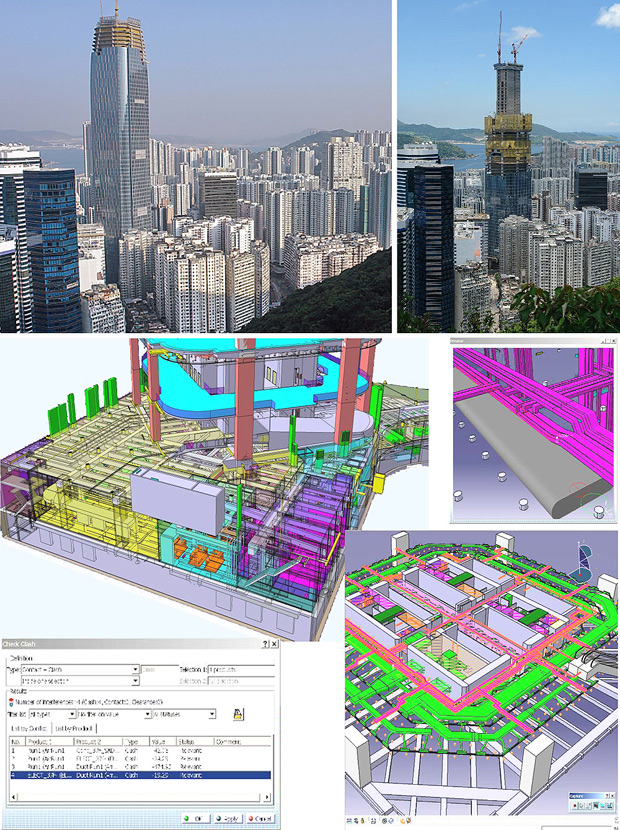 Трёхмерная модель здания, либо другого строительного объекта, связанная с информационной базой данных, в которой каждому элементу модели можно присвоить дополнительные атрибуты.
 
Особенность подхода — строительный объект проектируется фактически как единое целое и изменение какого-либо одного из его параметров влечет за собой автоматическое изменение остальных, связанных с ним параметров и объектов, вплоть до чертежей, визуализаций, спецификаций и календарного графика.
О системе информационного
моделирования  здания (BIM)
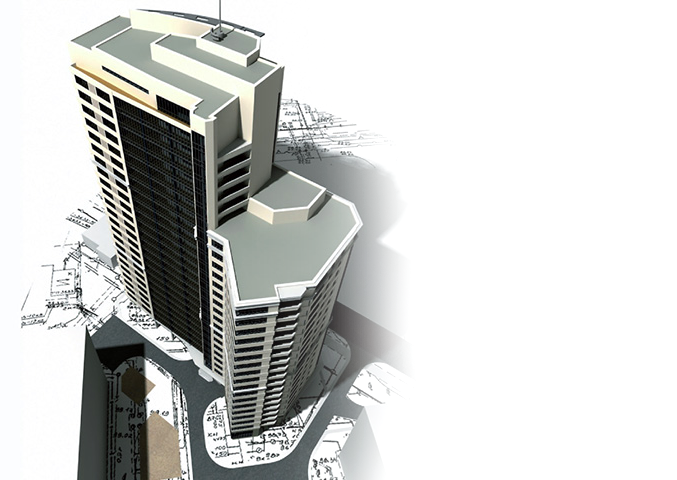 Основные принципы информационного подходав проектировании:

трёхмерное моделирование;
автоматическое получение чертежей;
интеллектуальная параметризация объектов;
соответствующие объектам базы данных;
распределение процесса строительства по временным этапам.
О системе информационного
моделирования здания (BIM)
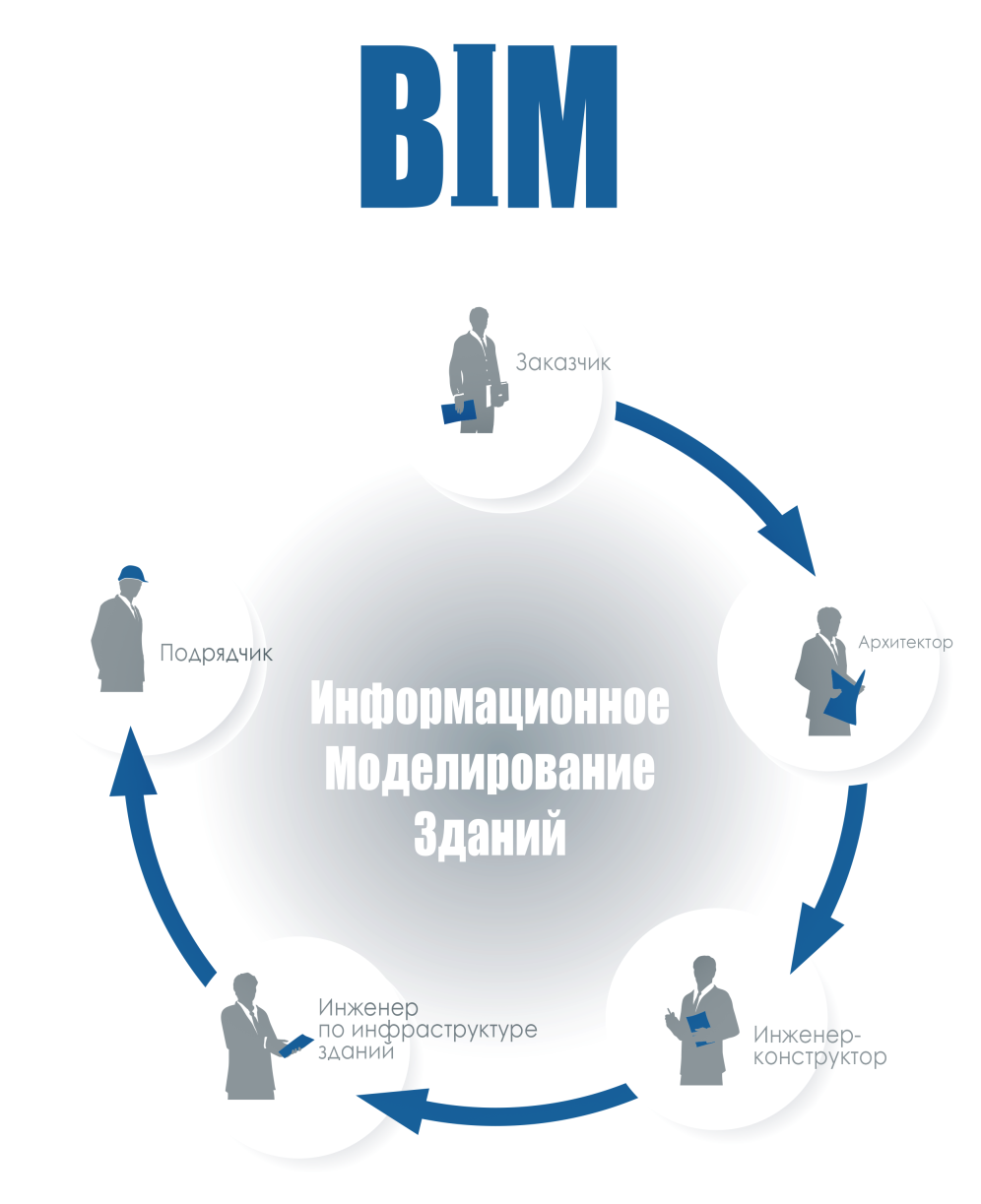 Развитие одностадийного проектирования с применением BIM-моделей является ключевым аспектом в сокращении сроков проектирования на этапах КМ и КМД и оптимизации всего процесса производства и монтажа конструкций.

Технология BIM позволяет выявить ошибки, присущие традиционному 2D проектированию, которые часто всплывают уже на стройплощадке.
Преимущества использованияBIM-технологий
Популяризация BIM-технологии в России позволит существенно снизить временные и ресурсные затраты компаний, занятых в сфере проектирования и управления проектами, а также создать им дополнительное конкурентное преимущество.
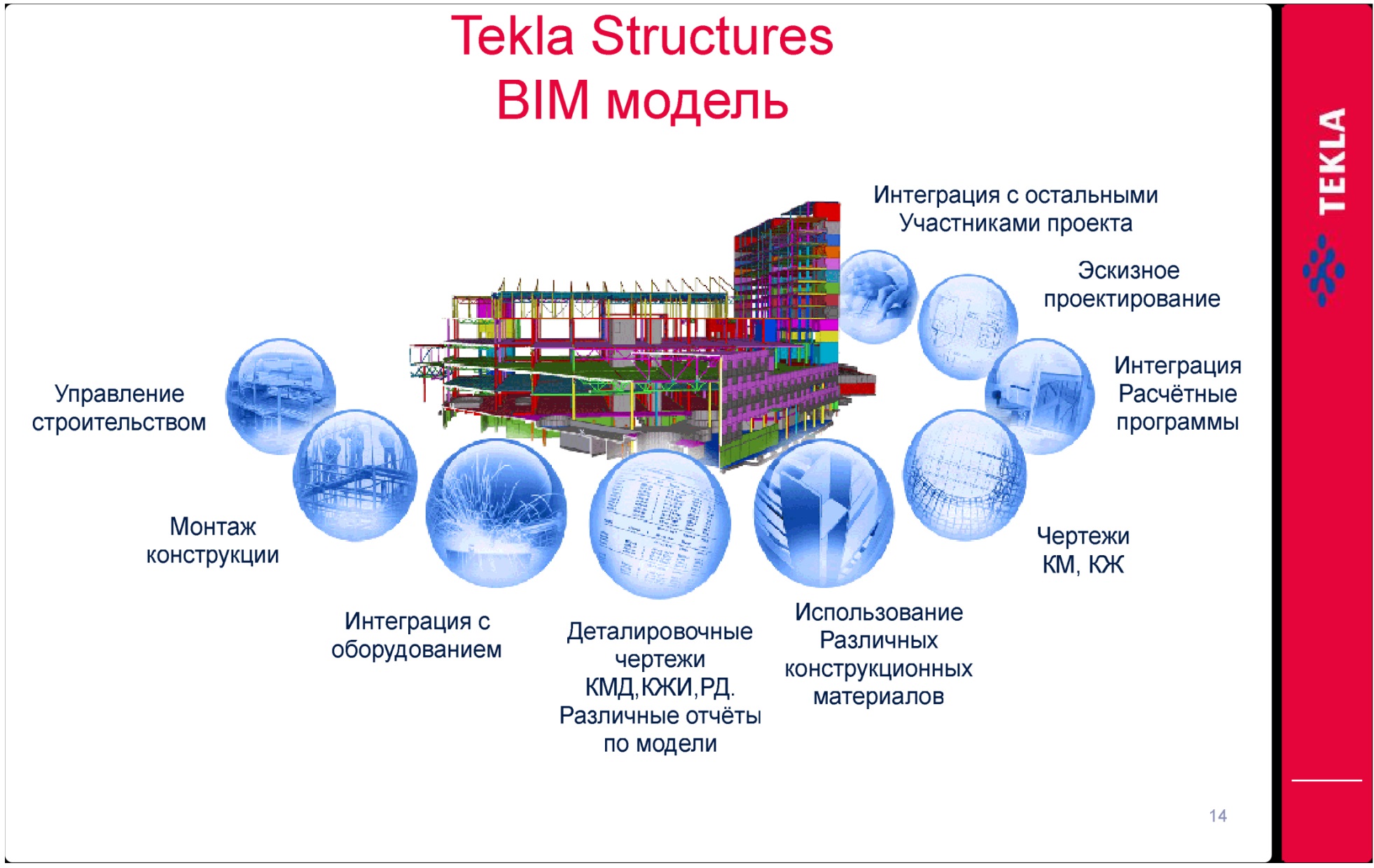 Преимущества использованияBIM-технологий
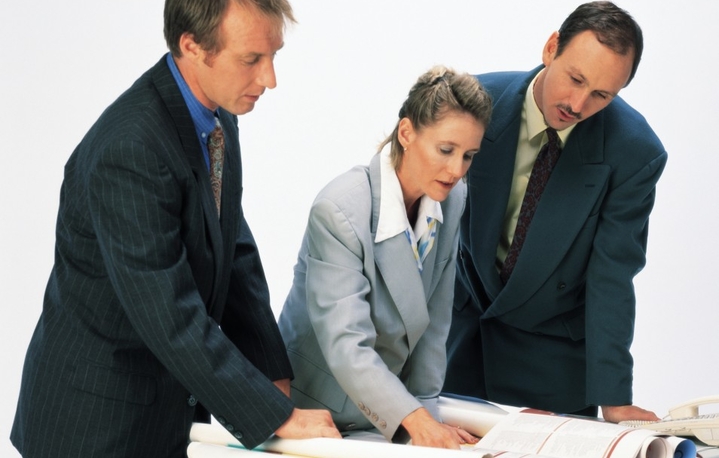 Преимущества применения BIM:

сокращение сроков проектирования;
уменьшение расходов на реализацию проекта;
повышение производительности работы благодаря простоте получения информации;
повышение согласованности строительной документации;
доступность конкретной информации о производителях материалов, количественных характеристиках для оценки и проведения тендера.
Преимущества использованияBIM-технологий
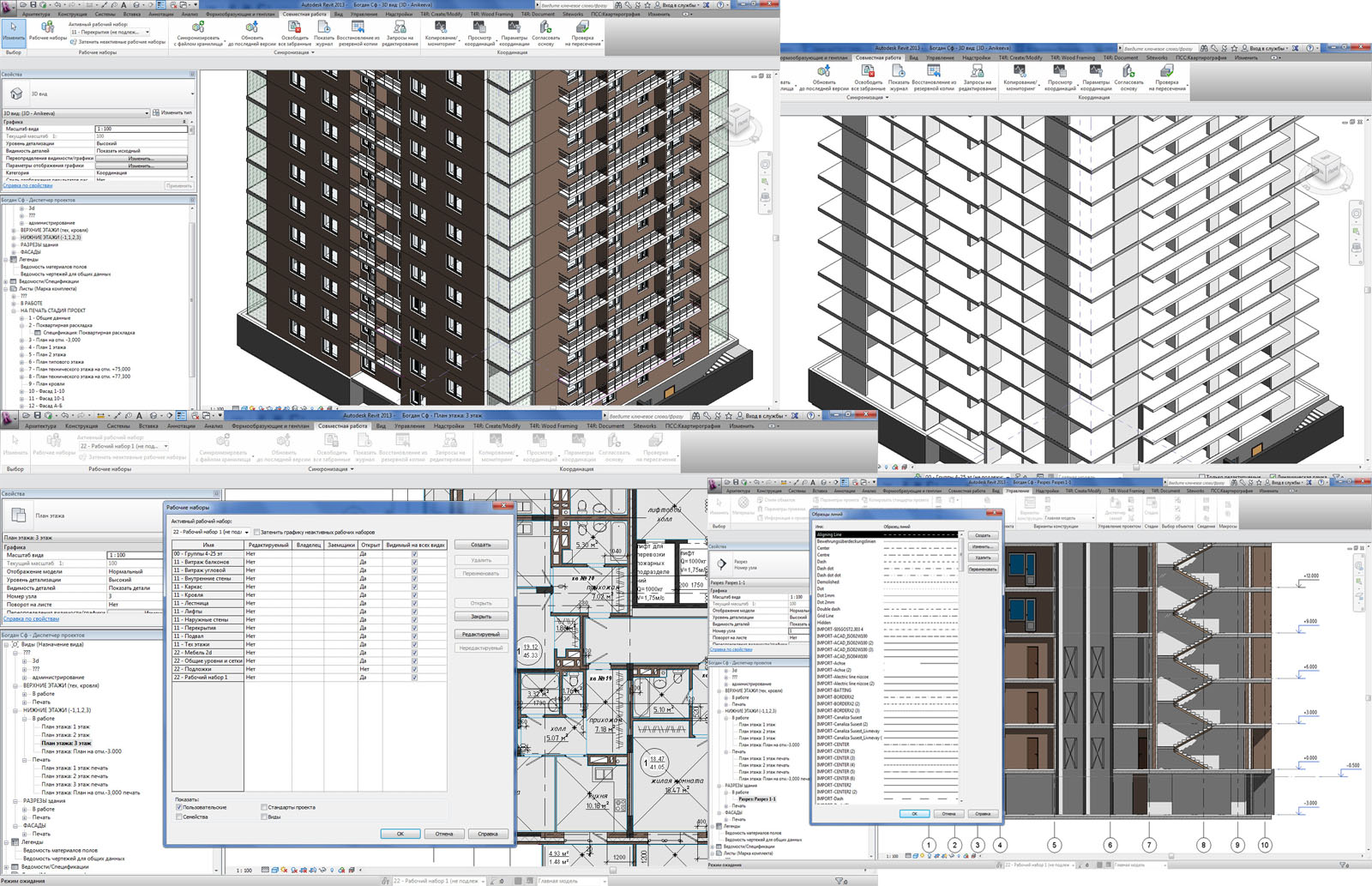 Результатом BIM-моделирования здания является комплексная компьютерная модель, описывающая как сам объект, так и процесс его строительства.
Преимущества использованияBIM-технологий
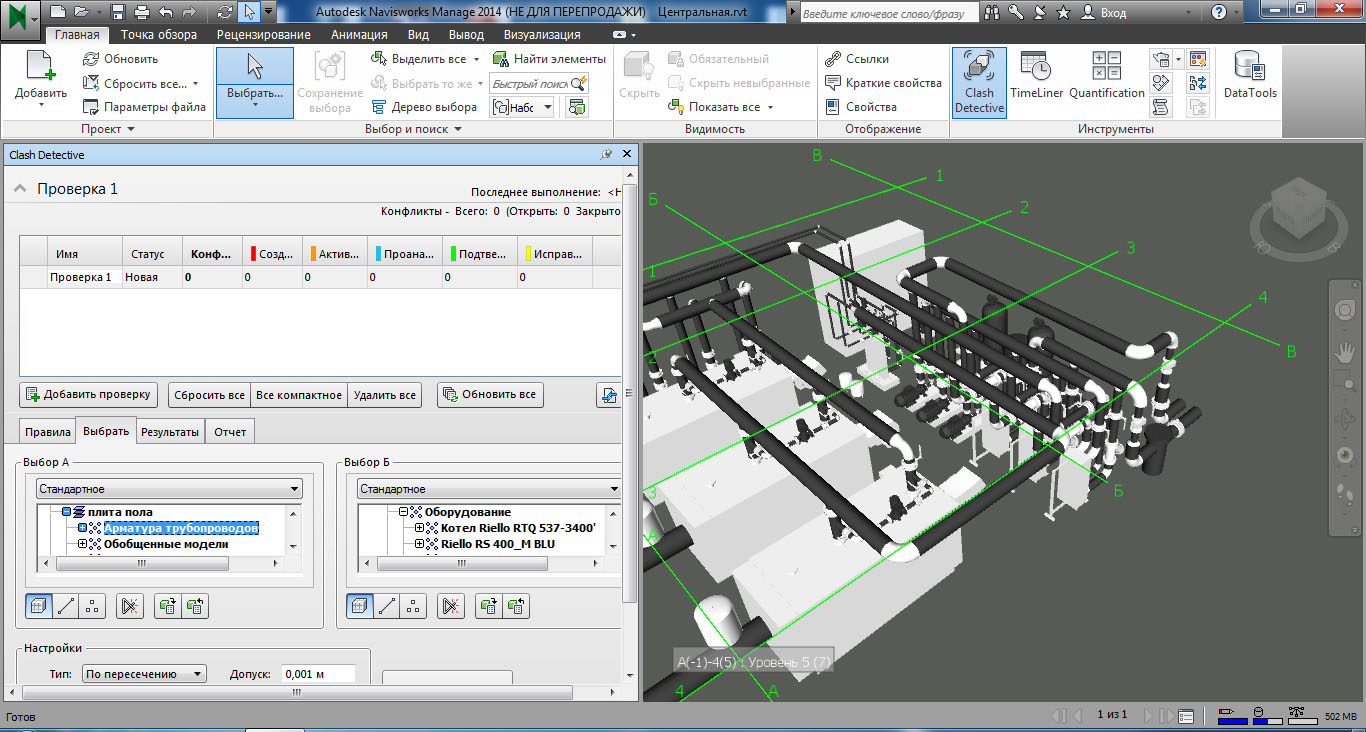 Вся информация BIM объединяется в базу данных, что позволяет в любой момент времени получать актуальную проектную документацию и визуализации, а также анализировать их.

Технология BIM демонстрирует возможность достижения высокой скорости и качества выполнения проектных и строительных работ, а также значительную экономию средств.
Государственная поддержка развития BIM-технологий
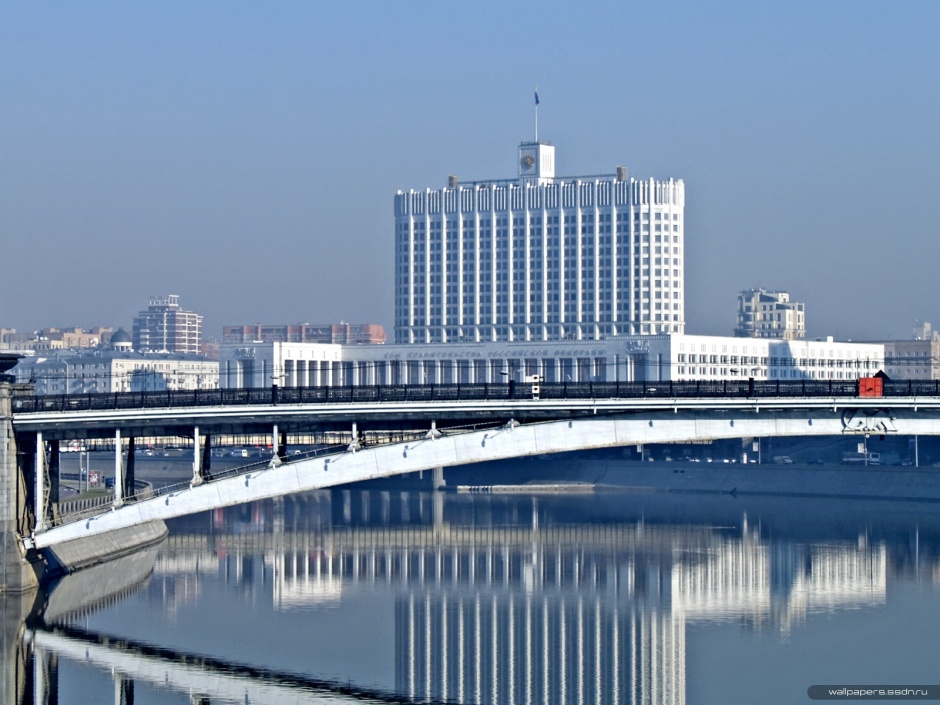 Внедрение BIM-технологий в мире идёт возрастающими темпами, причем часто с государственной поддержкой.
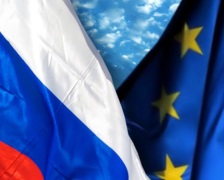 С 2016 года работа BIM будет обязательной при получении бюджетных заказов в ряде европейских стран.
Государственная поддержка развития BIM-технологий
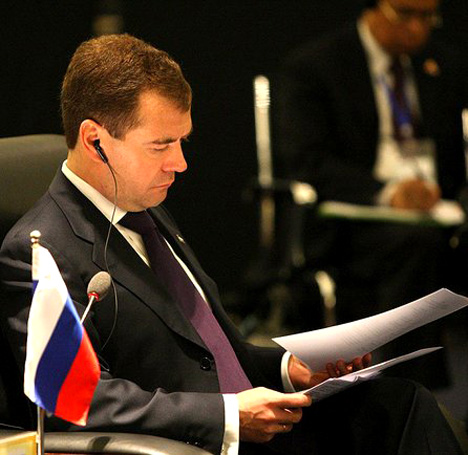 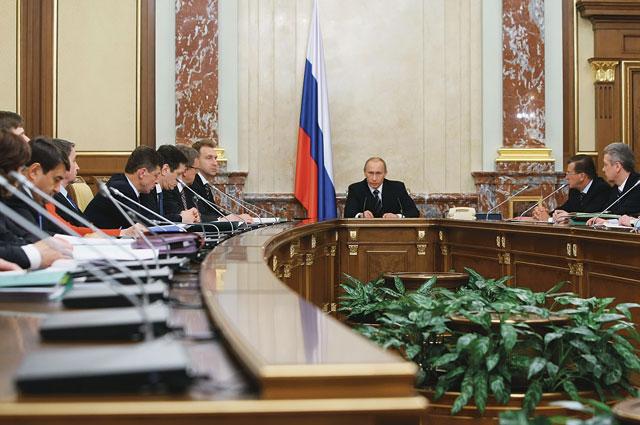 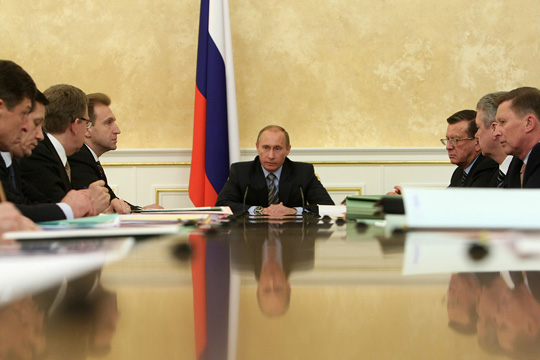 Первые шаги по внедрению BIM-технологий в РФ уже предприняты.

По итогам заседания президиума Совета при Президенте РФ по модернизации экономики и инновационному развитию России от 04 марта 2014 года было принято решение о разработке и утверждении «Плана поэтапного внедрения технологий информационного моделирования в области промышленного и гражданского строительства».
Государственная поддержка развития BIM-технологий
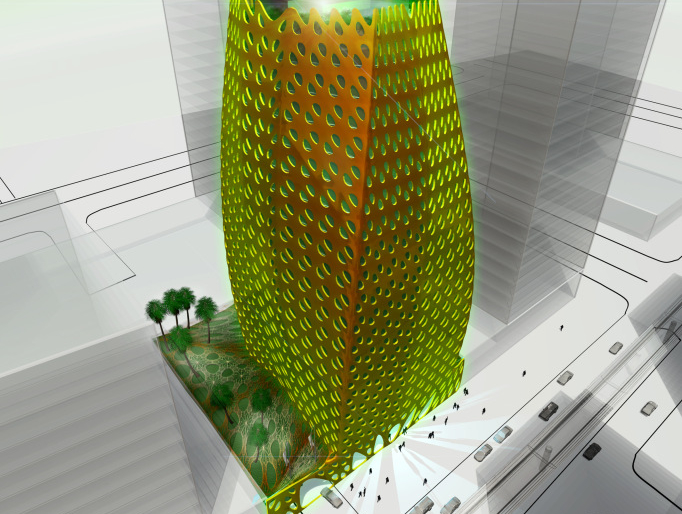 Реализация плана поэтапного применения BIM-технологий позволит значительно активизировать процесс внедрения инновационных технологий в область проектирования и строительства.

Повышении конкурентоспособности отечественного строительного комплекса;
Снижении себестоимости на этапе проектирования и проведения экспертизы проектной документации;
Минимизации рисков возникновения чрезвычайных ситуаций в ходе проектирования и строительства различных объектов.
Государственная поддержка развития BIM-технологий
Этапы внедрения BIM-технологий:

1. Разработка нормативно-правовых актов, направленных на использование технологий информационного моделирования в сфере инженерных изысканий, проектирования и строительства 
Срок исполнения - 2015 – 2017 гг.
2. Создание соответствующей инфраструктуры и подготовка кадров, способных применять на практике технологии информационного моделирования
Срок исполнения - 2016 – 2017 гг.
3. Обязательное применение BIM-технологий в ходе проектирования, строительства и эксплуатации объектов, финансируемых за счет средств федерального бюджета 
Срок исполнения - 2016 – 2019 гг.
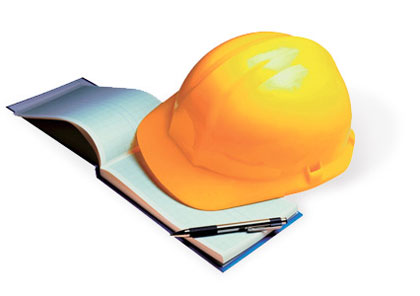 Государственная поддержка развития BIM-технологий
Внедрение информационных технологий будет сопровождаться внесением изменений в действующую нормативно-правовую базу. 

По предварительным оценкам, до 2019 года предстоит модернизировать несколько десятков федеральных законов, правительственных постановлений, ведомственных приказов и иных нормативно-правовых актов.
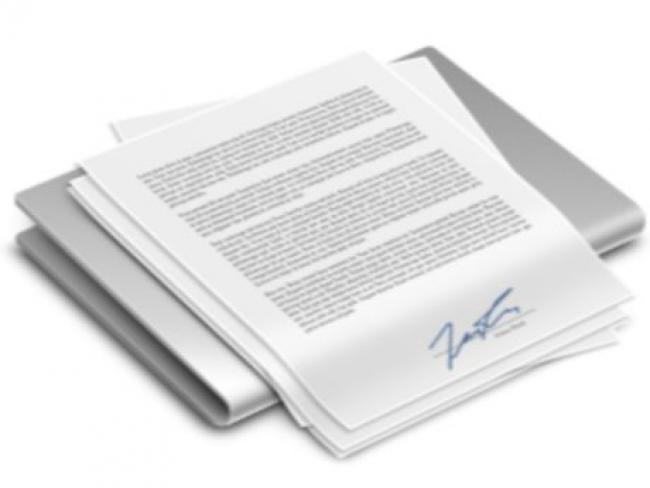 Ожидаемые результаты
Технология BIM позволяет сократить стоимость строительства объектов до 20% за счет повышения эффективности взаимодействия всех участников процесса от стадии предпроекта до строительства и эксплуатации.

Новая технология позволяет на стадии предпроекта оперативно разработать и рассмотреть несколько вариантов проекта, оценить их стоимость, энергоэффективность, сроки и стоимость строительства для каждого.
 
Внедренная на стадии проектирования технология BIM ускоряет работу проектировщика за счет снижения трудоемкости в момент внесения изменений в проекты, заметно облегчает поиск и устранение ошибок, а также общение с заказчиками и подрядчиками, благодаря специальным инструментам коллективной работы и поиска коллизий.
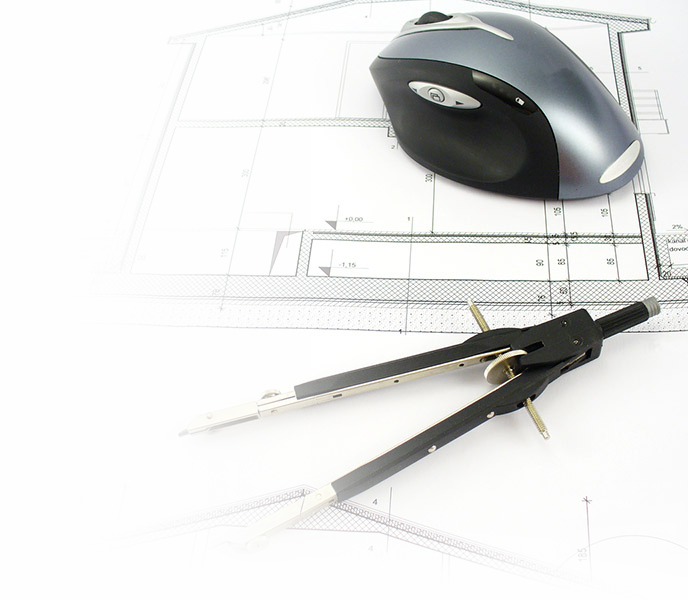 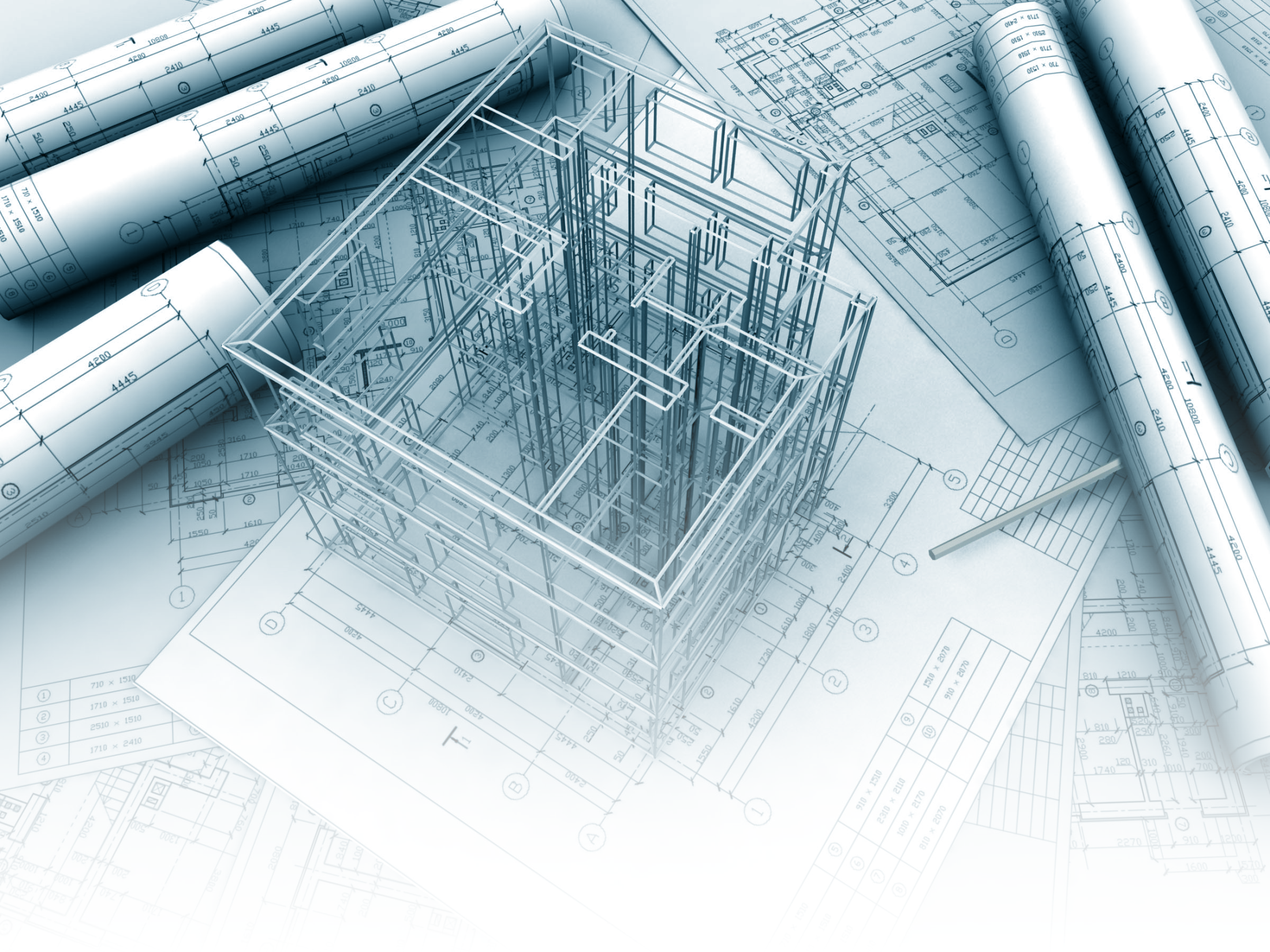 Спасибо за внимание